MENUJU WORLD CLASS UNIVERSITY
Widyastuti Purbani
PENGERTIAN UMUM
WCU adalah suatu universitas yang memiliki SDM yang secara teratur mempublikasikan hasil-hasil penelitian mereka pada jurnal-jurnal paling top dalam disiplin ilmu masing-masing. Lulusan suatu WCU dapat secara mudah bekerja di (negara) mana saja di dunia. (Ambrose King, dalam Mohrman, 2005)
WCU adalah universitas yang masuk dalam rangking utama universitas dunia karena memiliki keunggulan (excellence) berstandard dunia (Altbach, 2003)
WCU adalah universitas yang:
   ~ dikelola secara efisien namun produktif
   ~ memiliki kualitas pembelajaran yang prima
	~ memproduksi lulusan yang berkualitas dunia
	~ menghasilkan penelitian yang berkualitas dunia  (Frazer, 1994 dan Lang, 2004)
WCU adalah universitas yang memiliki reputasi internasional di bidang penelitian, pembelajaran dan kontribusi  bagi masyarakat  luas. (Levin,2006)
LEMBAGA PENILAI
1. Shanghai Jia Tong University (SJTU) 
	dgn indikator: kinerja penelitian, kualitas alumni dan staff (penghargaan yang diperoleh), indeks rujukan, publikasi ilmiah bidang IPA dan Seni/Humaniora, besaran akademik
      
2. Times Higher Education Supplement (THES)
	   dgn indikator: penilaian mitra akademik 
	   melalui survey, indeks rujukan, rasio     
      dosen/mahasiswa, jumlah mahasiswa dan 
      dosen internasional, penilaian stakeholder
3. Webometric
	 Indikator: WEB universitas  menyangkut aspek: visibility (50%), size (20%), rich files (15%), scholar (15%).
	Visibility: seberapa sering diakses oleh pihak lain
	Size: jumlah muatan/halaman/kolom/entri
   Rich files: jumlah files yang dimuat (misal bahan ajar, dokumen perpustakaan digital)
   Scholar: publikasi ilmiah dosen/staf akademik
TABEL KRITERIA PENILAIAN SHJT
TABEL KRITERIA PENILAIAN THES
KRITERIA PENILAIAN WEBOMETRICS
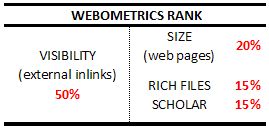 BENCHMARK WCU
Melahirkan penelitian dan memiliki SDM  (faculty)  yang unggul
Memiliki kebebasan dan atmosfer akademik yang kondusif
Dikelola secara mandiri/Self Governance
Memiliki fasilitas dan pendanaan yang memadai
Mendukung keberagaman
Melaksanakan internasionalisasi
Memiliki kepemimpinan yang demokratis
8. Memiliki mahasiswa yang berbakat
9. Menggunakan ICT 
10. Menyelenggarakan pembelajaran yang berkualitas
11. Menyapa kebutuhan masyarakat sosial
12. Memiliki jaringan kerjasama internal dan eksternal yang kuat
1. MELAHIRKAN PENELITIAN DAN MEMILIKI SDM  (FACULTY)  YANG UNGGUL
Memiliki:

indeks rujukan yang tinggi
publikasi  teratur dalam jurnal akademik yang terakreditasi internasional
penelitian-penelitian yang ber-reputasi unggul, memiliki paten dan dikung sponsor/penyandang dana swasta
sekelompok faculty  (dosen fakultas) yang unggul (excellent) sebagai fondamen universitas
sistem yang mampu melahirkan profesor-profesor berkelas dan mampu melahirkan otak-otak yang brillian
pembelajaran yang sangat baik 
reputasi  yang prima sehingga mejadi tujuan utama bagi dosen (faculty) dan mahasiswa terbaik untuk bergabung
2. MENDUKUNG KEBEBASAN DAN ATMOSFER AKADEMIK
Percaya bahwa kualitas universitas terkait erat dengan otonomi akademik dan kebebasan akademik
Kekebasan berbicara mendapat tempat yang kondusif

3. DIKELOLA SECARA MANDIRI/SELF GOVERNANCE
Memiliki kemandirian secara finansial maupun politis
4. MEMILIKI FASILITAS DAN PENDANAAN YANG MEMADAI
Memberi dukungan untuk riset-riset unggulan
Memiliki investasi yang cukup bagi unit-unit strategis 
Mengkonsentrasikan sumber daya dan dana untuk lembaga/unit  yang memiliki potensi besar mencapai keberhasilan
 Percaya bahwa: “The title of world class won’t come at a discount price, and without world class funding the goal of reaching and preserving that high standard will be rhetoric alone” (Niland, 2000)
Memiliki dukungan finansial yang berkelanjutan (sustainable dan accountable)
5. MENDUKUNG KEBERAGAMAN
Menjadi suatu lingkungan belajar di mana berbagai bidang ilmu pengetahuan dipelajari dan dihargai 
Mencakup bidang-bidang keilmuan yang bersifat dasar tradisional, kuno hingga disiplin ilmu baru
Dosen dan mahasiswa harus memahami  berbagai ragam budaya yang tumbuh di dunia
6. MELAKSANAKAN INTERNASIONALISASI
Terus menerus berusaha membangun komunitas internasional
Memiliki program-program studi dan  kurikulum internasional
Memiliki berbagai program pertukaran mahasiswa/dosen
Memiliki sejumlah mahasiswa internasional (min5%)
Membangun SDM berkualitas internasional
Memiliki  berbagai hubungan kerjasama internasional untuk menciptakan program-program berkelas dunia
Merekrut dosen/profesor berkelas dari berbagai negara (min 5%), dan membuka diri bagi pendaftaran mahasiswa dari berbagai negara lain
7. MEMILIKI KEPEMIMPINAN YANG DEMOKRATIS
Terbuka bagi persaingan staf maupun mahasiswa
Bekerja sama dengan konstituen eksternal

8. MEMILIKI MAHASISWA YANG BERBAKAT
Memiliki sejumlah mahasiswa yang bertalenta yang mampu menyemarakkan kampus dan saling menyemangati
Percaya bahwa mahasiswa adalah investasi universitas dan investasi masa depan

9. MENGGUNAKAN ICT
Menggunakan ICT dalam pembelajaran, manajemen  universitas maupun perpustakaan
10. MENYELENGGARAKAN PEMBELAJARAN YANG BERKUALITAS
Calon lulusan disiapkan untuk bekerja dalam ekonomi pasar yang membutuhkan keterampilan untuk meninterpretasikan dan menerapkan informasi
Memiliki kurukulum yang relevan dengan pasar masa kini
Reputasi universitas ditentukan oleh kualitas mahasiswa dan kontribusi mereka dalam masyarakat
Menyelenggarakan pembelajaran yang inovatif
11. MENYAPA KEBUTUHAN MASYARAKAT/SOSIAL
Bekerjasama dengan sektor swasta dan terlibat dalam penelitian bagi kepentingan masyarakat luas
Riset yang diselenggarakan terkait dengan kepentingan masyarakat luas dan ekonomi skala menengah
KEBUTUHAN FASILITAS DAN DUKUNGAN SUMBER DANA/DAYA
SIMPULAN
Menuju WCU bukan pekerjaan yang mudah. Pencapaian tersebut membutuhkan kerja amat keras, komitmen yang tinggi dari banyak pihak, dana yang tidak sedikit. Tapi semua menjadi mungkin jika kita konsisten dan kompak.
Kegiatan riset dan menulis karya ilmiah menjadi fokus dari semua aksesor WCU (Webometrics, THES dan Jia Tong). UNY harus menjadikan dua kegiatan ini menjadi prioritas utama.